Department of Mathematics
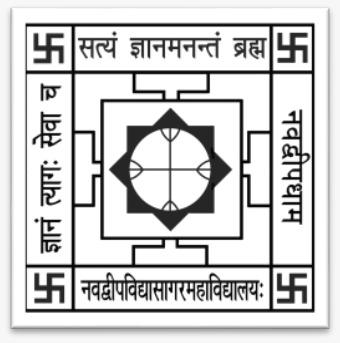 Departmental Seminar
Fibonacci Sequence & It’s Application
Presented By,
Diya Kansabanik
2nd Semester
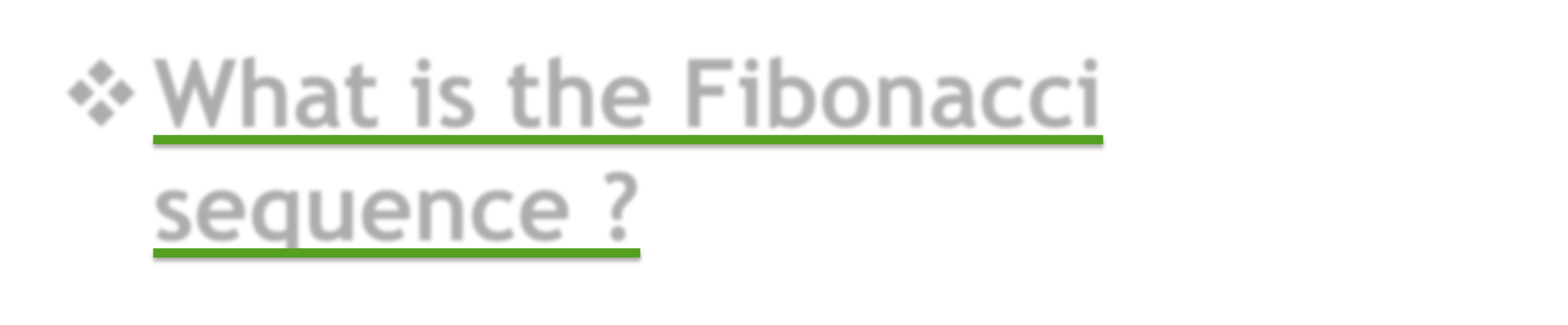 What is the Fibonacci
sequence ?
The Fibonacci sequence, also known as Fibonacci numbers, is  defined as the sequence of numbers in which each number in  the sequence is equal to the sum of two numbers before it. The  Fibonacci Sequence is given as: Fibonacci Sequence = 1, 1, 2, 3, 5, 8, 13, 21,….
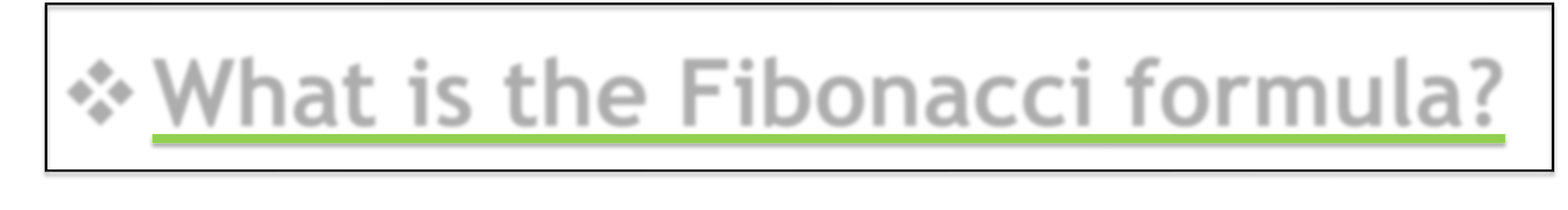 What is the Fibonacci formula?
The Fibonacci formula is given as, Fn = F(n-1) + F(n-2), where n > 2. It is used to generate a term of the  sequence by adding its previous two terms.
Example :	F1=1,F2=1,F3=2,F4=3,F5=5,F6=8,F7=13,F8=21,F9=34,F10=55,F11=89,F12=144,….
Fibonacci of 8 –
The 8th number in the Fibonacci sequence is 21.
F8 = F8-1 + F8-2
= 13 + 8
= 21
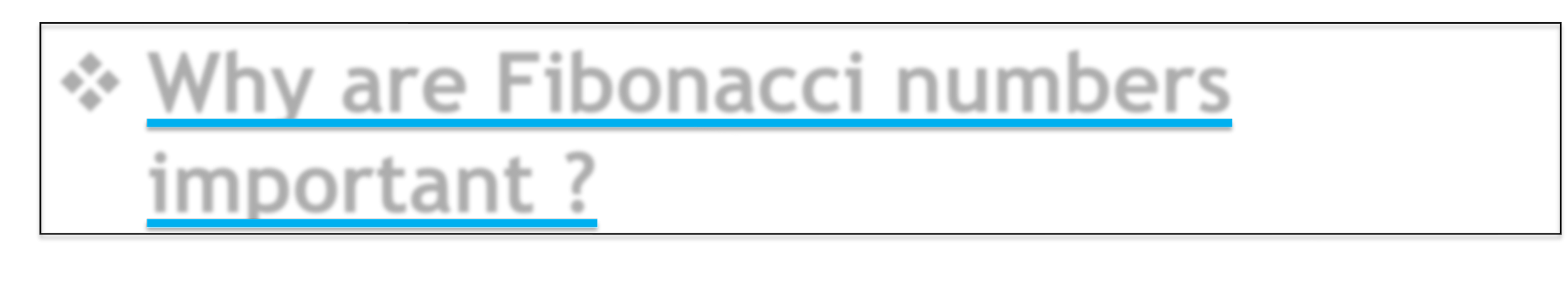 Why are Fibonacci numbers  important ?
Some traders believe that the  Fibonacci numbers and ratios created  by the sequence play an important  role in finance that traders can apply  using technical analysis.
A technical analyst looking for  potential support and resistance levels  will select two prominent points from  a stock's chart, typically the highest  and lowest points over a set period of  time, and divide the vertical distance  by key Fibonacci ratios.
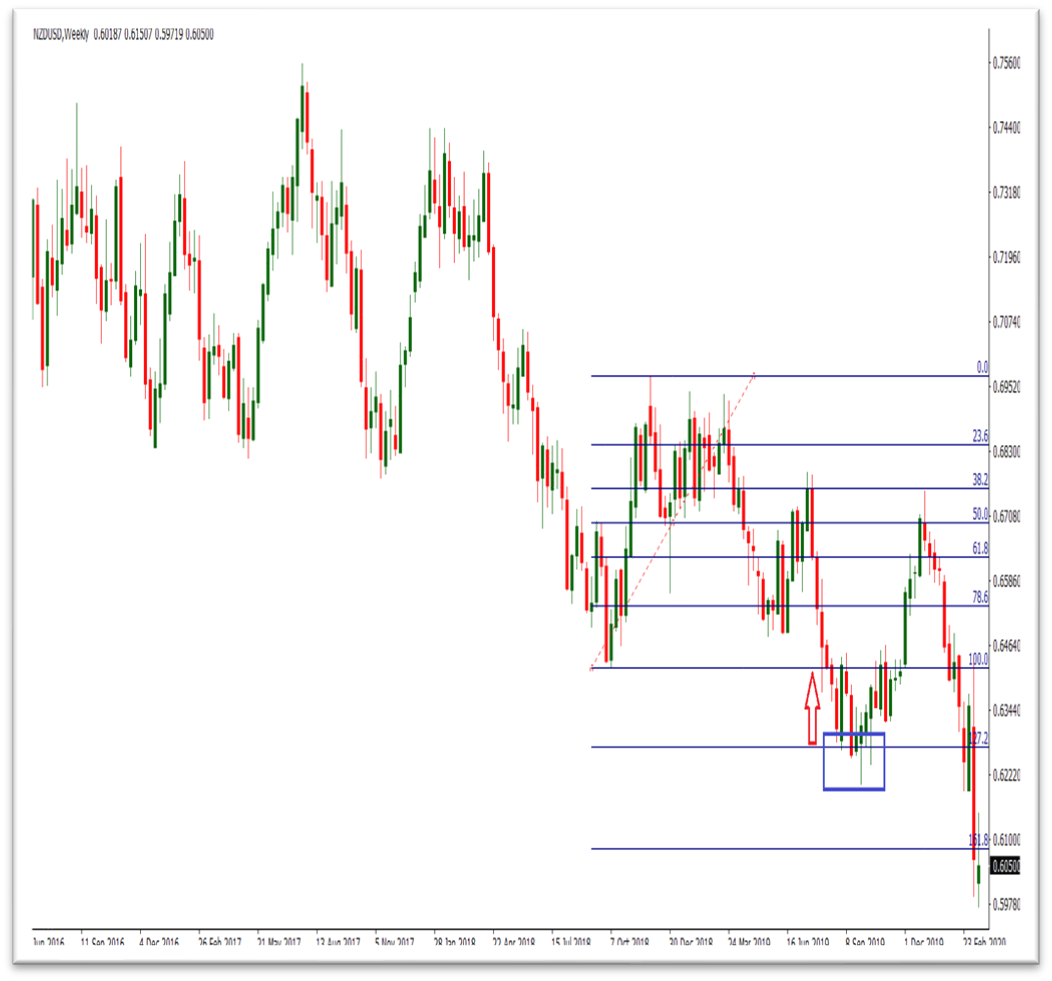 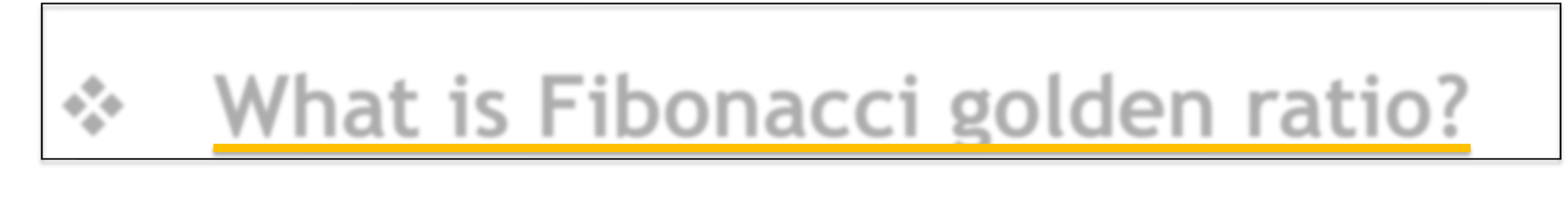 What is Fibonacci golden ratio?
The golden ratio is an irrational number that is equal to (1+√5)/2,or approximately 1.618…
Example :
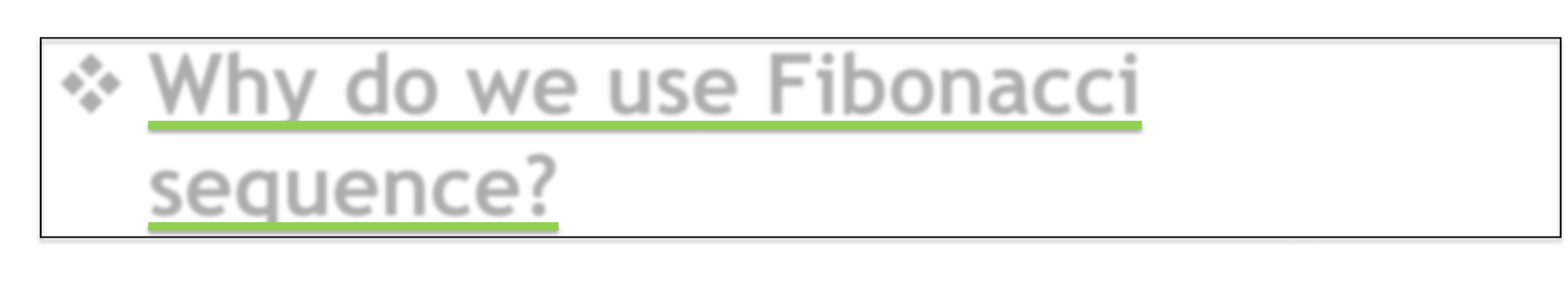 Why do we use Fibonacci  sequence?
The Fibonacci sequence is found in many different disciplines  and in nature. For example , it has been used to describe plant  life growth, estimate population increases over a specified  timeframe, model virus breakouts, and predict the behavior of  financial markets.
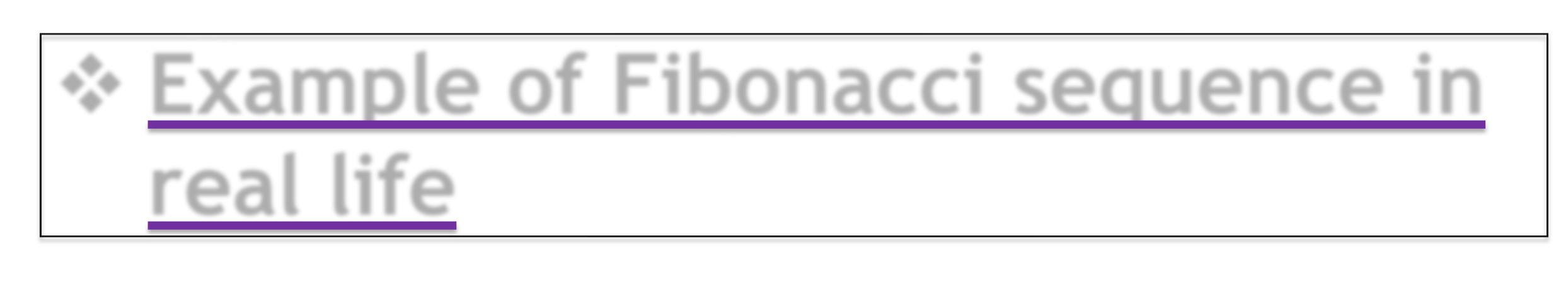 Example of Fibonacci sequence in  real life
Tree Branches
Although we all usually see trees everywhere in our day to day  life, how often have you looked for the patterns in them? In trees,  the Fibonacci begins in the growth of the trunk and then spirals  outward as the tree gets larger and taller. We also see the golden  ratio in their branches as they start off with one trunk which splits  into 2, then one of the new branches stems into 2, and this pattern  continues. Fibonacci in nature - tree branches.
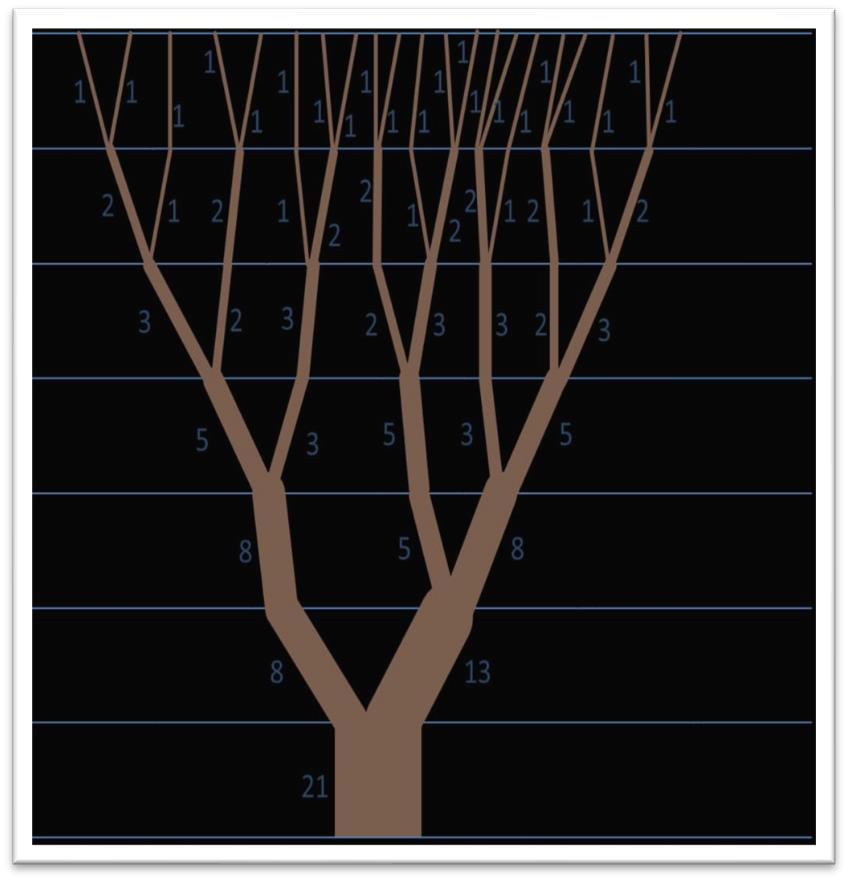 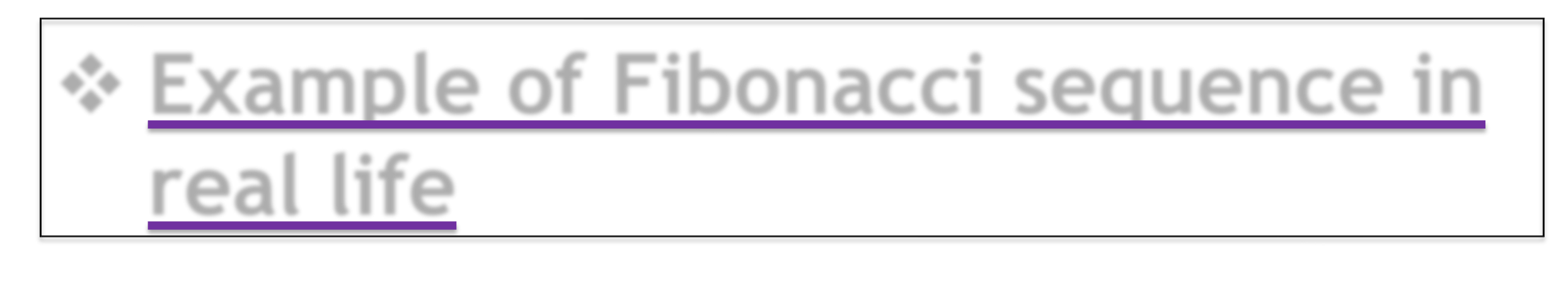 Example of Fibonacci sequence in  real life
Seashells
When cut open, nautilus shells form a logarithmic spiral,  composed of chambered sections called camerae. Each new chamber  is equal to the size of the two camerae before it, which creates the  logarithmic spiral. This proportional growth occurs because the  nautilus grows at a constant rate throughout its life until reaching its  full size. Fibonacci in nature – seashells.
Galaxies
The golden spiral can be found in the shape of the “arms” of  galaxies if you look closely. It can’t be told if galaxies follow a perfect  spiral, because we can’t measure a galaxy accurately, but on paper,  we can measure it and see the size.
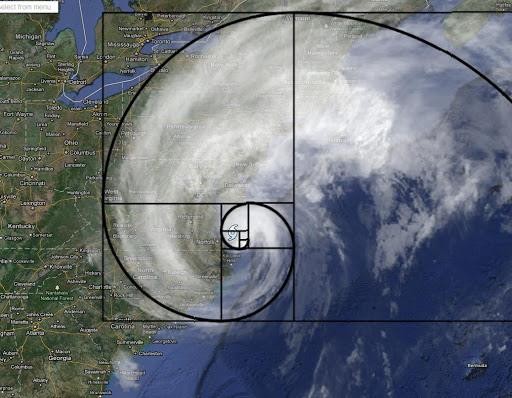 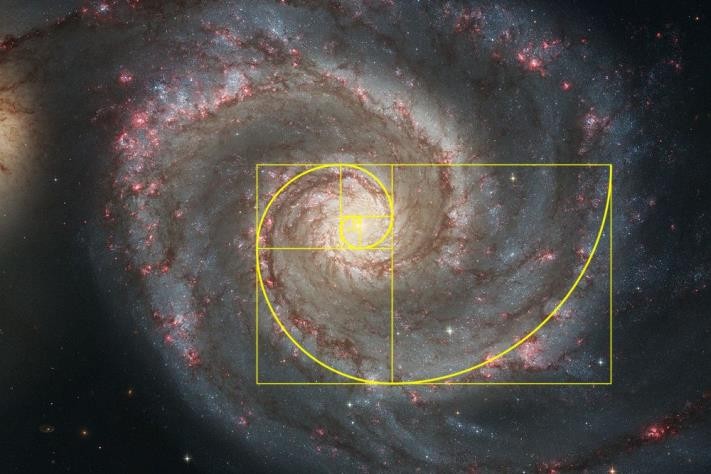 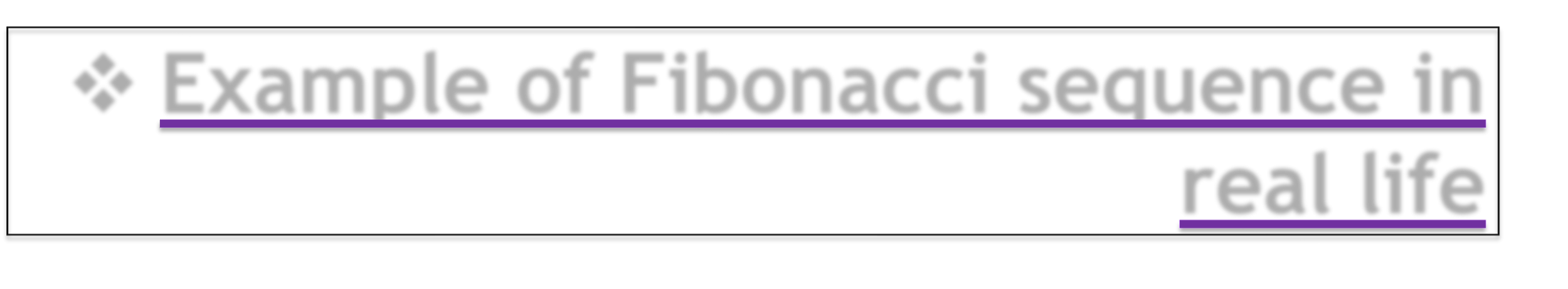 Example of Fibonacci sequence in
real life
Human
Human are an example of the beauty of the Fibonacci  Sequence. The human body has various representations of the  Fibonacci Sequence proportions, from your face to your ear to your  hands. You have now been proven to be mathematically gorgeous.  human face Fibonacci.
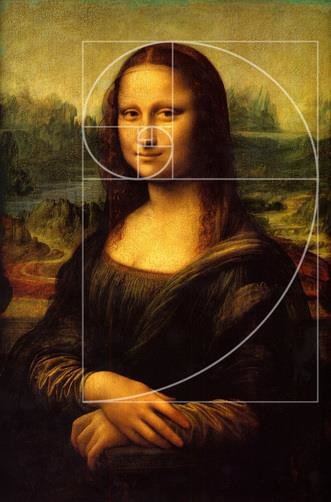 THANK YOU